TCP/IP Computer NetworksWireless Shared Links
José Legatheaux Martins

Departamento de Informática da
FCT/UNL
1
Lecture Outline
Characteristics of wireless links
Wifi: IEEE 802.11 Wireless links
CSMA/CD
Some observations on the implications of this kind of links

Using slides from the companion site of
James F. Kurose and Keith W. Ross, “Computer Networking - A Top-Down Approach Featuring the Internet,” Addison Wesley
2
Wireless point-to-point
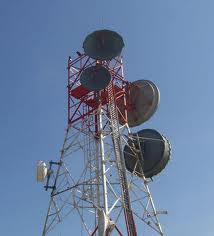 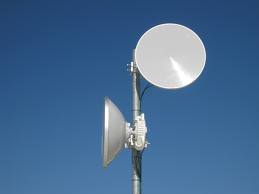 3
Wireless as shared media
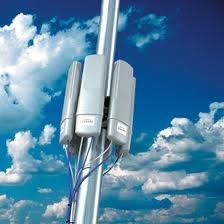 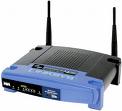 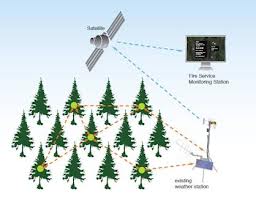 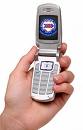 4
Wireless Properties
Interference / bit errors
More sources of corruption compared to wired
Multipath propagation
Signal does not travel in a straight line
Broadcast medium
All traffic to everyone
The medium is a scarce resource, highly controlled
Power trade-offs
Important for power constrained devices
5
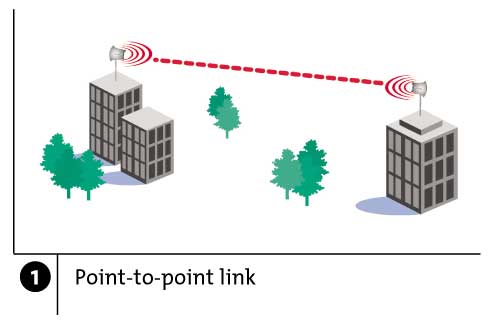 Wireless Links: High Bit Error Rate
Decreasing signal strength
Disperses as it travels greater distance
Attenuates as it passes through matter
6
Wireless Links: High Bit Error Rate
Interference from other sources
Radio sources in same frequency band
E.g., 2.4 GHz wireless phone interferes with 802.11b wireless LAN
Electromagnetic noise (e.g., microwave oven)
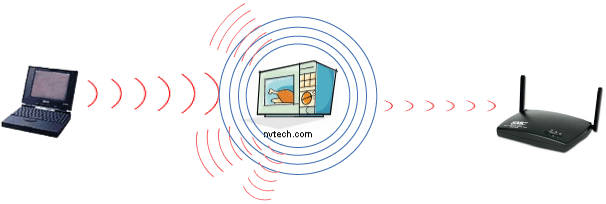 7
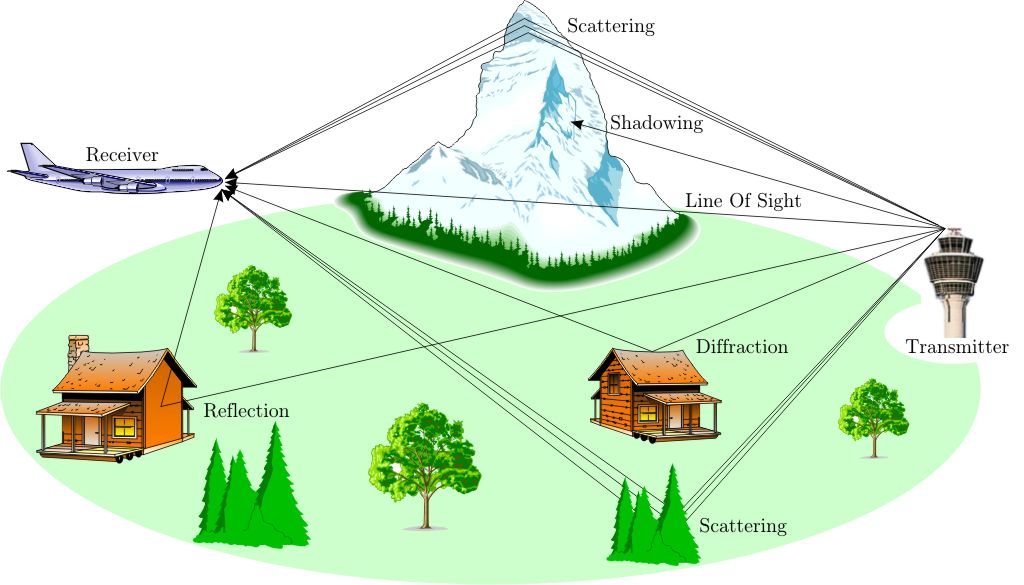 receiver
transmitter
Wireless Links: High Bit Error Rate
Multi-path propagation
Electromagnetic waves reflect off objects
Taking many paths of different lengths
Causing blurring of signal at the receiver
8
Dealing With Bit Errors
Wireless vs. wired links
Wired: most loss is due to congestion
Wireless: higher, time-varying bit-error rate
Dealing with high bit-error rates
Sender could increase transmission power
Requires more energy (bad for battery-powered hosts)
Uses more of a scarce resource
Creates more interference with other senders
Stronger error detection and recovery
More powerful error detection/correction codes
Link-layer retransmission of corrupted frames
9
C
B
A
Wireless Links: Broadcast Limitations
Wired broadcast links
E.g., Ethernet bridging, in wired LANs
All nodes receive transmissions from all other nodes
Wireless broadcast: hidden terminal problem
A and B hear each other
  B and C hear each other
  But, A and C do not

So, A and C are unaware of their interference at B
10
B
A
C
C’s signal
strength
A’s signal
strength
space
Wireless Links: Broadcast Limitations
Wired broadcast links
E.g., Ethernet bridging, in wired LANs
All nodes receive transmissions from all other nodes
Wireless broadcast: fading over distance
A and B hear each other
  B and C hear each other
  But, A and C do not

So, A and C are unaware of their interference at B
11
Example Wireless Link Technologies
Data networks
802.15.1 (Bluetooth): 2.1 Mbps – 10 m
802.11b (WiFi): 5-11 Mbps – 100 m
802.11a and g (WiFi): 54 Mbps – 100 m
802.11n (WiFi): 200 Mbps – 100 m
802.16 (WiMax): 70 Mbps  – 10 km
Cellular networks, outdoors
2G: 56 Kbps
3G: 384 Kbps
3G enhanced (“4G”): > 4 Mbps
LTE: > 100 Mpbs
12
Wifi: IEEE 802.11 Wireless LANs
Wifi LANs are more than just a shared media link
Two modes of operation, infrastructure mode and ad-hoc mode
We will concentrate on the infrastructure mode but the media access control protocols are similar
13
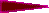 network 
infrastructure
Wireless Networks: Base Station
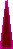 Base station
Typically connected to wired network
Relay responsible for sending packets between wired network and wireless host(s) in its “area”
E.g., cell towers, 802.11 access points
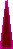 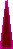 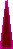 14
AP
AP
Internet
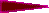 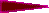 802.11 LAN Architecture
Access Point (AP)
Base station that communicates with the wireless hosts
Basic Service Set (BSS)
Coverage of one AP
AP acts as the master
Identified by an “network name” known as an SSID
hub, switch
or router
BSS 1
SSID: Service Set Identifier
BSS 2
15
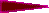 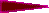 Channels and Association
Multiple channels at different frequencies
Network administrator chooses frequency for AP
Interference if channel is same as neighboring AP
Access points send periodic beacon frames
Containing AP’s name (SSID) and MAC address
Host scans channels, listening for beacon frames
Host selects an access point to associate with
Beacon frames from APs
 Associate request from host
 Association response from AP
16
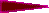 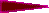 Channels and Association
Multiple channels at different frequencies
Network administrator chooses frequency for AP
Interference if channel is same as neighboring AP
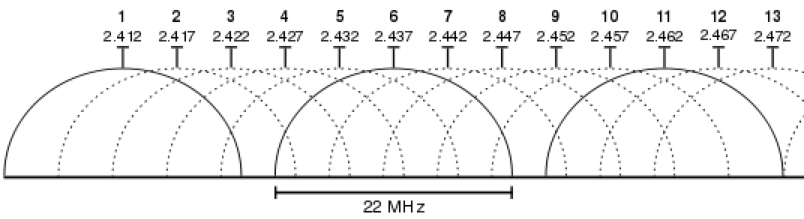 Beacon frames from APs
 Associate request from host
 Association response from AP
17
CSMA: Carrier Sense, Multiple Access
B
A
C
C
C’s signal
strength
A’s signal
strength
B
A
space
Multiple access: channel is shared medium
Station: wireless host or access point
Multiple stations may want to transmit at same time
Carrier sense: sense channel before sending
Station doesn’t send when channel is busy
To prevent collisions with ongoing transfers
But, detecting ongoing transfers isn’t always possible
18
CA: Collision Avoidance, Not Detection
Collision detection in wired Ethernet
Station listens while transmitting
Detects collision with other transmission
Aborts transmission and tries sending again

Problem #1: cannot detect all collisions
Hidden terminal problem
Fading

Problem #2: listening while sending
Strength of received signal is much smaller
Expensive to build hardware that detects collisions

So, 802.11 does collision avoidance, not detection
19
DIFS
data
SIFS
ACK
IEEE 802.11 MAC Protocol: CSMA/CA
802.11 sender
if sense channel idle for DIFS  then transmit entire frame (no Collision Detection)
if sense channel busy then start random backoff time, timer counts down while channel idle and transmit when timer expires, 
if no ACK, increase random backoff interval, repeat previous step for up to three or four times

802.11 receiver
if frame received OK, return ACK after SIFS (ACK needed due to hidden terminal problem)
Backoff interval starts at [ 0, 31 ] and doubles in each round
sender
receiver
20
IEEE 802.11 MAC Protocol: CSMA/CA
21
Virtual carrier sensing (RTS/CTS)
First exchange control frames before transmitting data
Sender issues “Request to Send” (RTS), incl. length of data
Receiver responds with “Clear to Send” (CTS)
If sender sees CTS, transmits data (of specified length)
If other node sees CTS, will idle for specified period
If other node sees RTS but not CTS, free to send
22
B
A
AP
RTS(B)
RTS(A)
reservation collision
RTS(A)
CTS(A)
CTS(A)
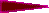 DATA (A)
defer
ACK(A)
ACK(A)
RTS-CTS exchange
time
23
Hidden Terminal Problem
B
A
C
A and C can’t see each other, both send to B
RTS/CTS can help
Both A and C would send RTS to B
B only responds with one CTS, the first received
C detects that CTS doesn’ t match and won’t send
24
Exposed Terminal Problem
A
B
C
D
B sending to A, C wants to send to D
As C receives B’s packets, carrier sense would prevent it from sending to D, even though wouldn’t interfere
RTS/CTS can help
C hears RTS from B, but not CTS from A
C knows it’s transmission will not interfere with A
C is safe to transmit to D
25
router
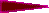 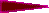 Mobility Within the Same Subnet
H1 remains in same IP subnet
IP address of the host can remain same
Ongoing data transfers can continue uninterrupted
H1 recognizes the need to change
H1 detects a weakening signal
Starts scanning for stronger one
Changes APs with same SSID
H1 disassociates from one
And associates with other 
Switch learns new location
Self-learning mechanism
hub or 
switch
BBS 1
AP 1
AP 2
H1
BBS 2
26
Impact on Higher-Layer Protocols
Wireless and mobility change path properties
Wireless: higher packet loss, not from congestion
Mobility: transient disruptions, and changes in RTT

Logically, impact should be minimal …
Best-effort service model remains unchanged 
TCP and UDP can (and do) run over wireless, mobile

But, performance definitely is affected
TCP treats packet loss as a sign of congestion
TCP tries to estimate the RTT to drive retransmissions
TCP does not perform well under out-of-order packets

Internet not designed with these issues in mind
27
Ad-Hoc Networks
Ad hoc mode
No base stations
Nodes can only transmit to other nodes within link coverage
Nodes self-organize and route among themselves
Can create multi-hop wireless networks, instead of a wired backend
28
Infrastructure vs. Ad Hoc
Infrastructure mode
Wireless hosts are associated with a base station
Traditional services provided by the connected network
E.g., address assignment, routing, and DNS resolution

Ad hoc networks
Wireless hosts have no infrastructure to connect to
Hosts themselves must provide network services

Similar in spirit to the difference between
Client-server communication
Peer-to-peer communication
29
Conclusions
Wireless
Already a major way people connect to the Internet

Mobility
Today’s users tolerate disruptions as they move
… and applications try to hide the effects
Tomorrow’s users expect seamless mobility

Challenges the design of network protocols
Wireless breaks the abstraction of a link, and the assumption that packet loss implies congestion
Mobility breaks association of address and location
Higher-layer protocols don’t perform as well
30